Informatique en L2-L3
Thèmes du niveau « Expert »
G
En L2-L3
Informatique = une option annuelle(changement possible au S2 pour culture générale)

Niveau « Avancé » validé 	 ➥ accès au niveau « Expert »
[Speaker Notes: Une question possible d’étudiants = faut-il avoir le C2i ? Réponse : non. De plus, si quelqu’un valide le niveau Avancé et pas le C2i, il ne peut pas refaire le niveau Avancé… mais il peut contacter notre secrétariat pour demander à repasser le C2i hors cursus]
5 thèmes de niveaux Expert
2 thèmes orientés « textes »
Expert « Document »
Expert « Web »
2 thèmes orientés « données »
Expert « Tableaux de bords » 
Expert « Bases de Données »
1 thème orienté « applications »
Expert « Projet »

En 2019-2020 
Sem. 1 : Expert Document / Expert Tableaux de bords
Sem. 2 : Expert Web / Expert BD / Expert Projet
[Speaker Notes: La présentation de ce transparent par orientation permet de comprendre qu’on peut s’engager annuellement mais en pratique, on peut croiser.]
Semestre 1 2019-2020
Expert Document
Expert Tableaux de bords
Niveau Expert « Document »
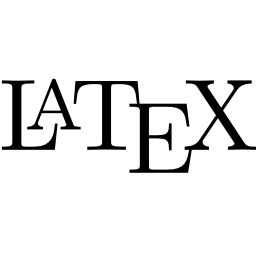 Apprentissage de                un outil puissant  :
adapté pour la rédaction de documents volumineux
immensément plus riche que les traitements de texte bureautique
offrant une qualité typographique pro
utilisé par de nombreux éditeurs (exemple : les PULM)
reposant sur séparation du fond et de la forme 
et un système de balisage
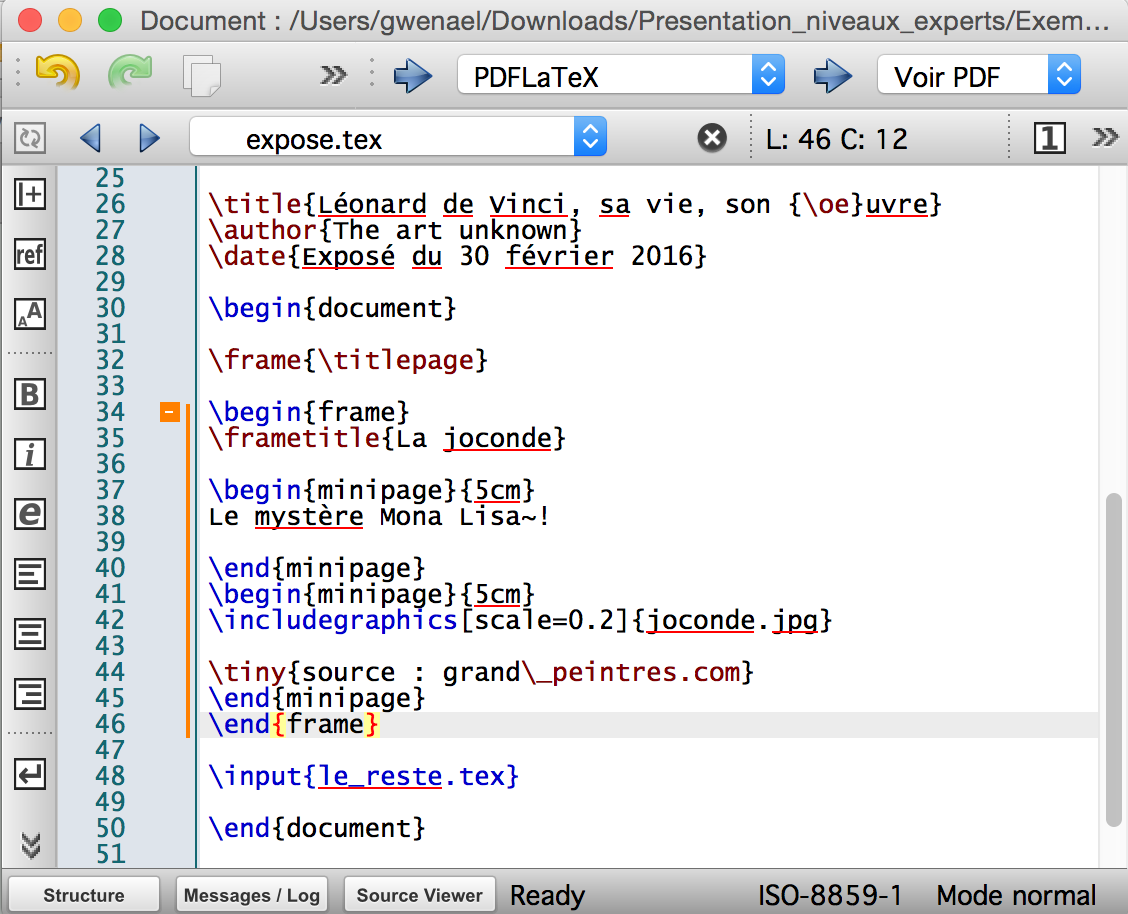 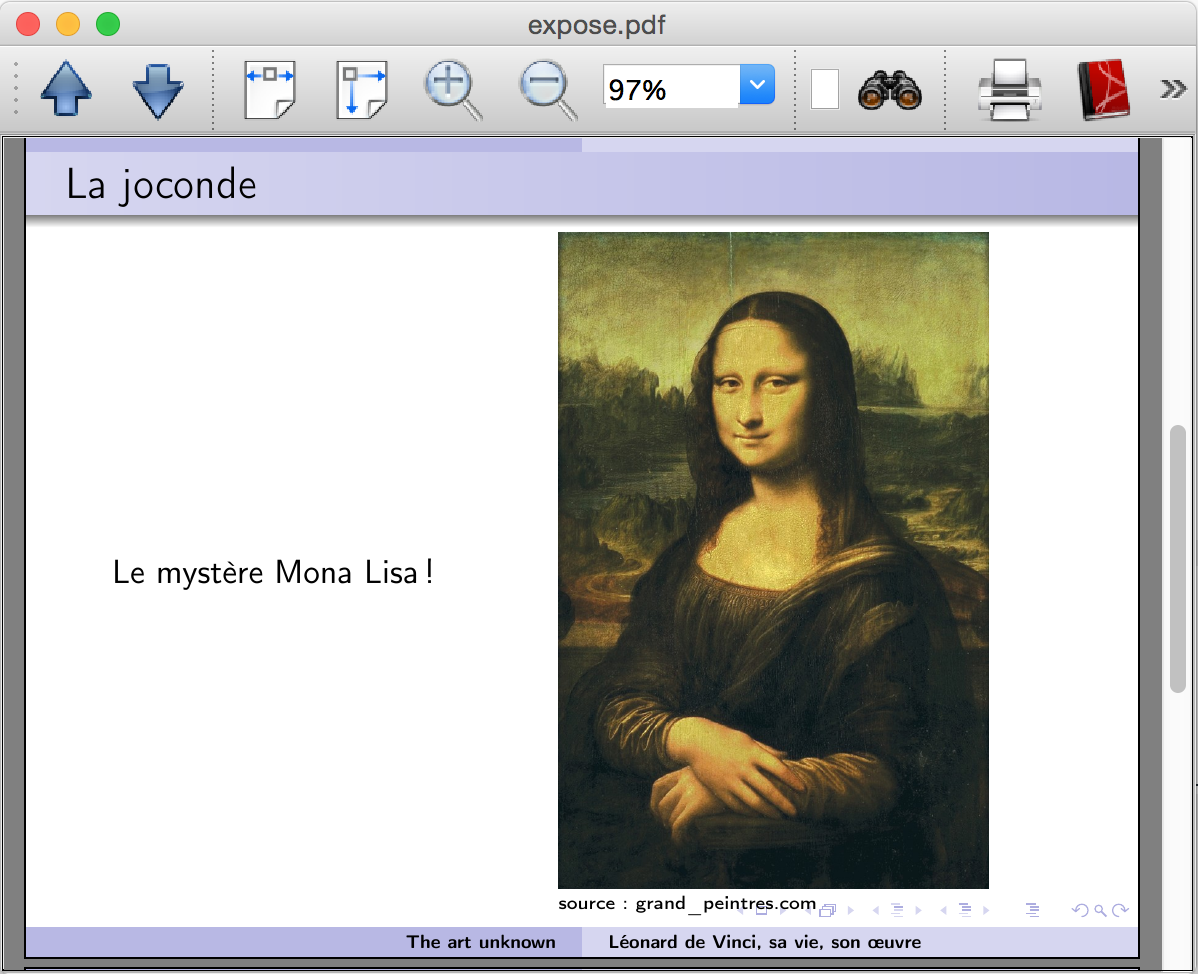 Niveau Expert « Tableaux de bords »
Traitement de données avec un tableur
Extraire des informations
graphiques, formatages conditionnels, …
Structurer et analyser l’information 
tableaux croisés, tris, filtre
Recherches
…
Automatiser les traitements
publipostage,
macros (enregistrement de traitements), …
Vers des applications : tableaux de bords, …
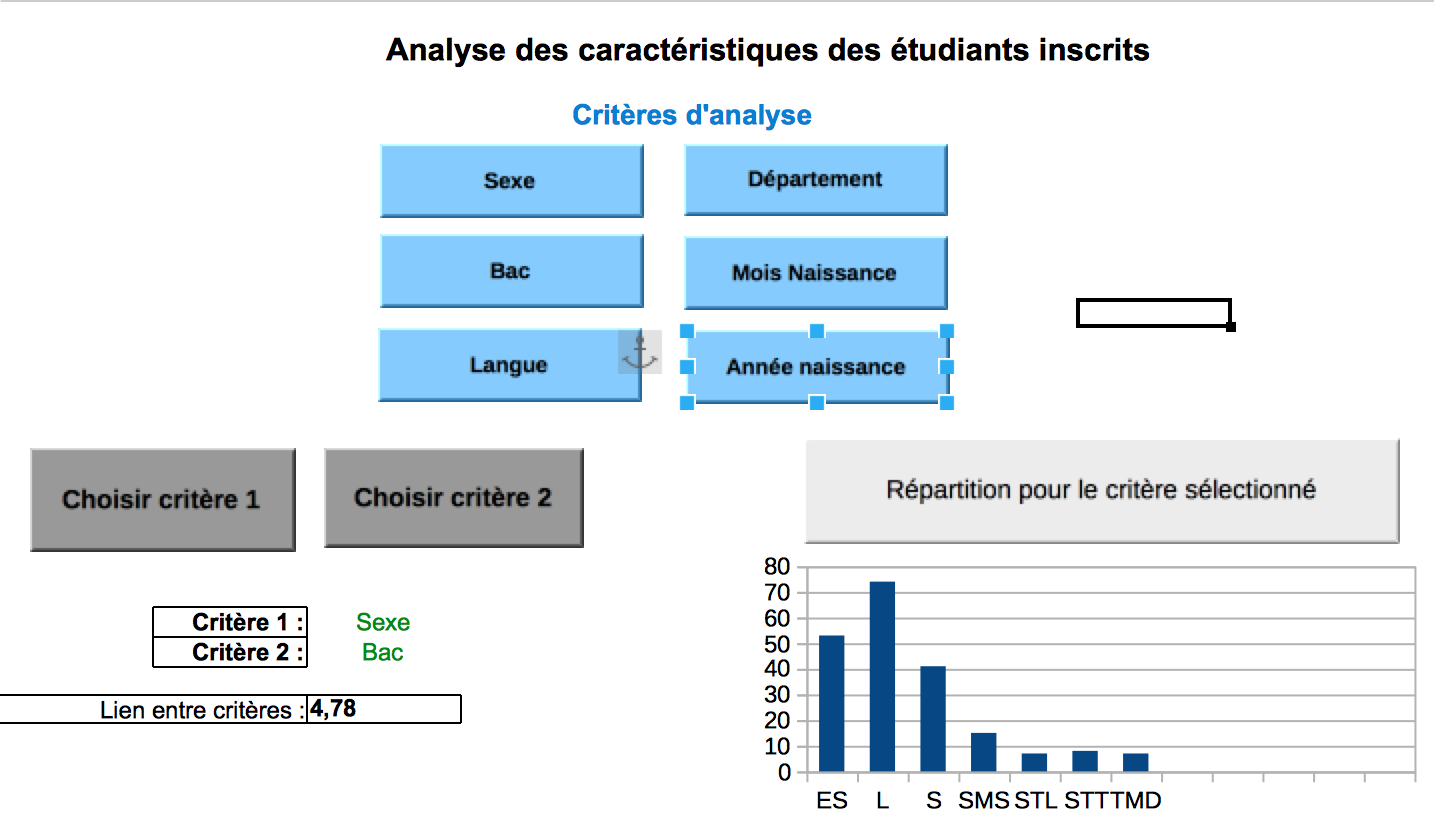 [Speaker Notes: Evolution de Expert Simulation]
Semestre 2 2019-2020
Expert Web
Expert Base de Données
Expert Projet
Niveau Expert « Web »
Mise en forme de documents html via la technologie CSS : un outil puissant 
pour de jolis sites web 
technologie incontournable 
principe : un document - plusieurs formes possibles
prolongement de la notion de style
approche par boîte et non par paragraphes
interactivité, dynamicité 
agrandissement d’une image lors passage souris, affichage-masquage de parties
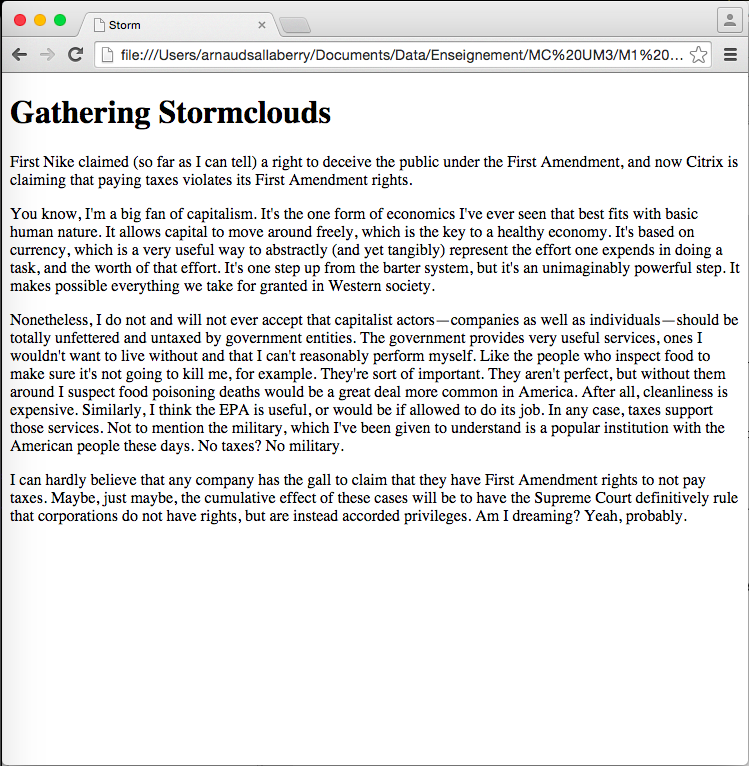 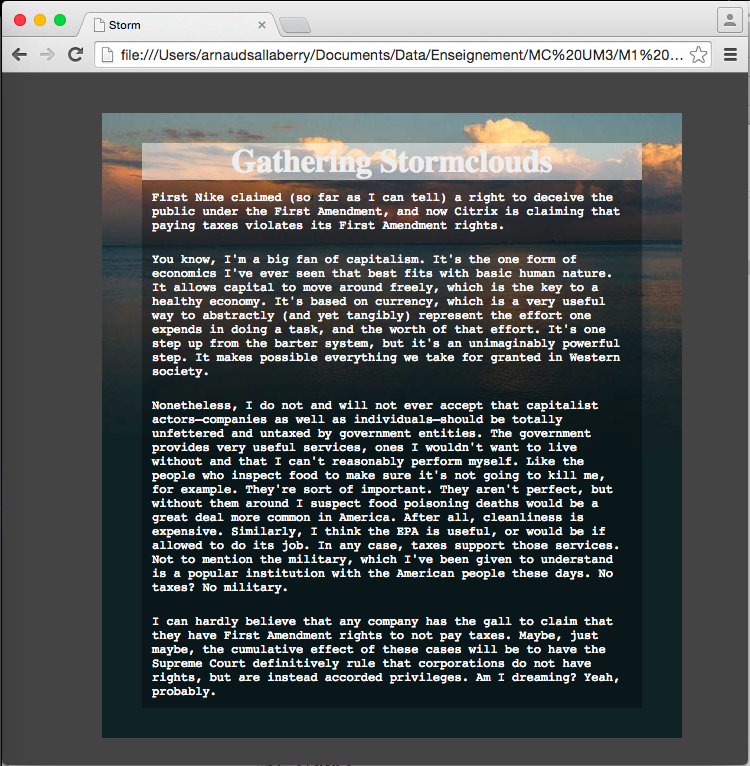 [Speaker Notes: Ex : expert Communication]
Niveau Expert « Bases de données »
Bases de données : un outil puissant pour le
traitement de données structurées
Exemple : stocker et gérer des informations sur des personnes, des produits, des livres, des événements, …)
 modéliser le réel
 stocker, gérer, traiter
 utiliser un langage de requêtes SQL
 créer des formulaires
 générer des états 	       ou rapports
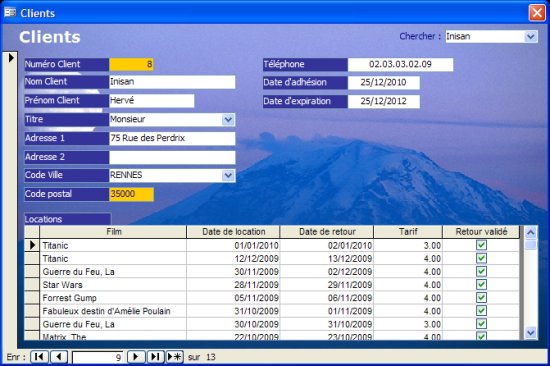 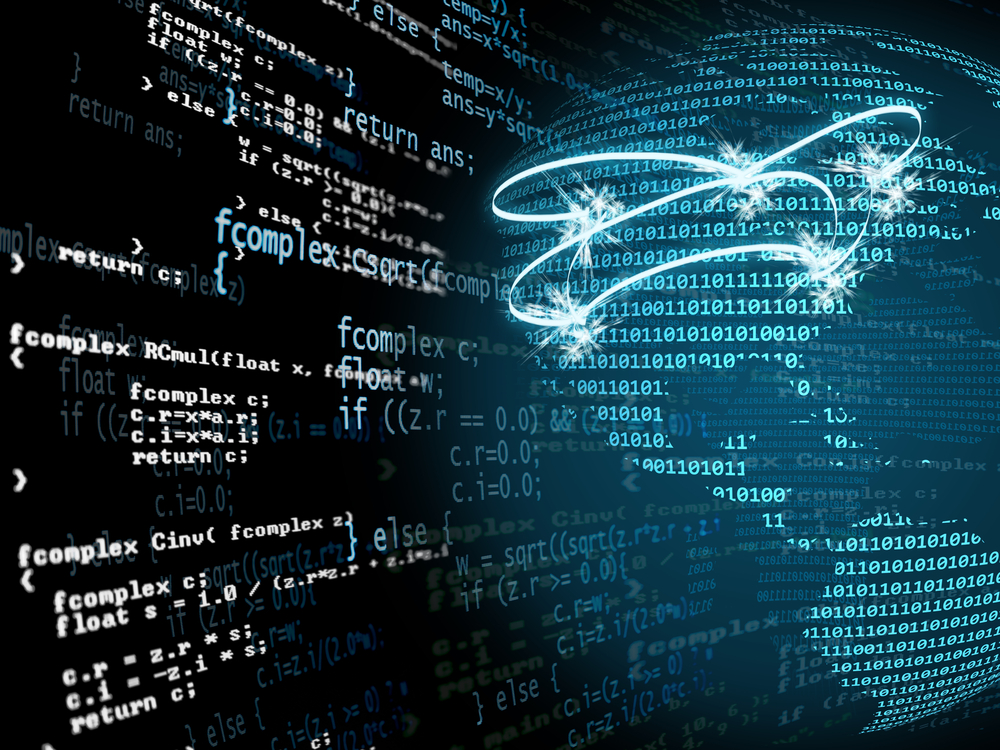 Niveau Expert « Projet »
Mener un projet informatique 
Réaliser une application complète
Php/Javascript ou Python ou Java

 Apprendre à gérer les différentes phases d’un projet informatique : cahier des charges, modélisation, implémentation et documentation
 Améliorer sa maîtrise d’un langage de programmation
 Présenter/Vendre sa réalisation

 Prérequis : notions de programmation (Php/Javascript ou Python ou Java)